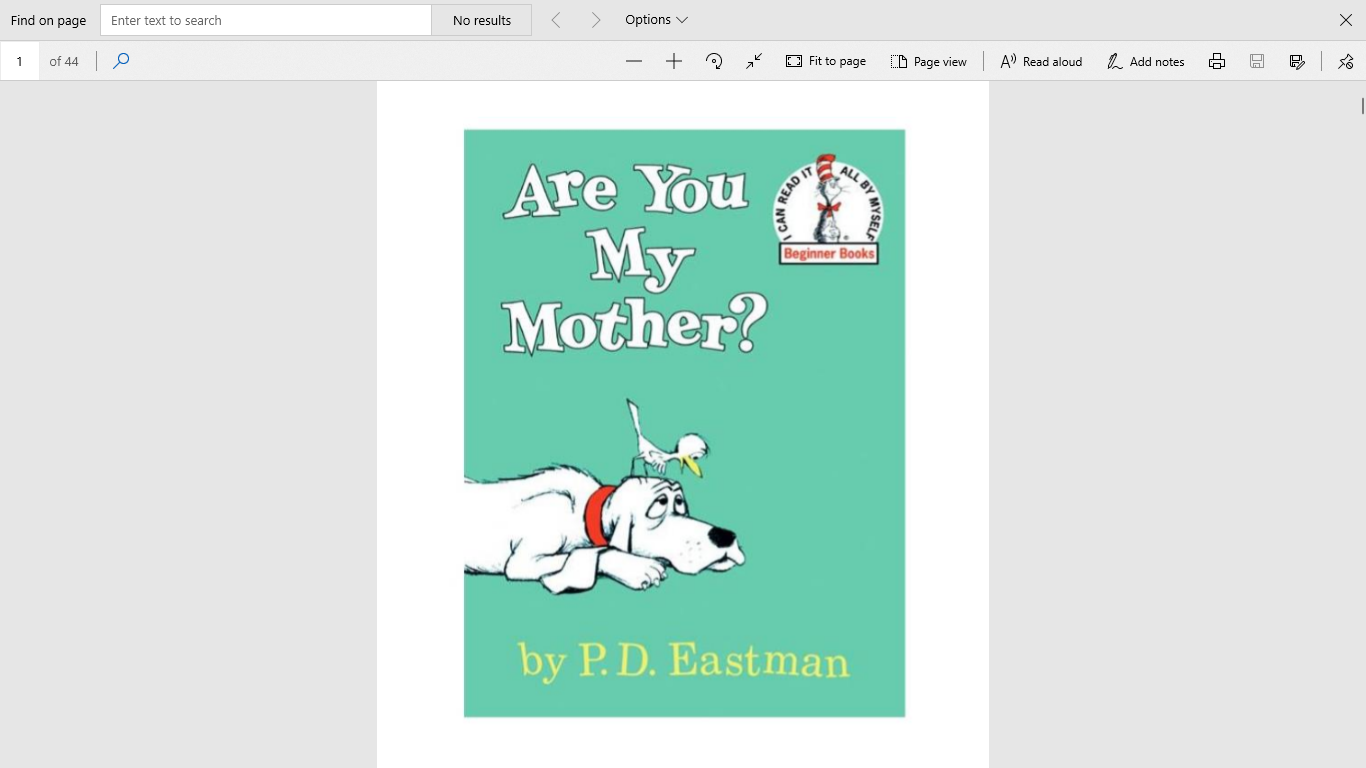 Είσαι η μαμά μου;
Ηλιάνα Κωνσταντινίδου
(Μετάφραση και παραλλαγή παραμυθιού 
“Are you my mother?.”)
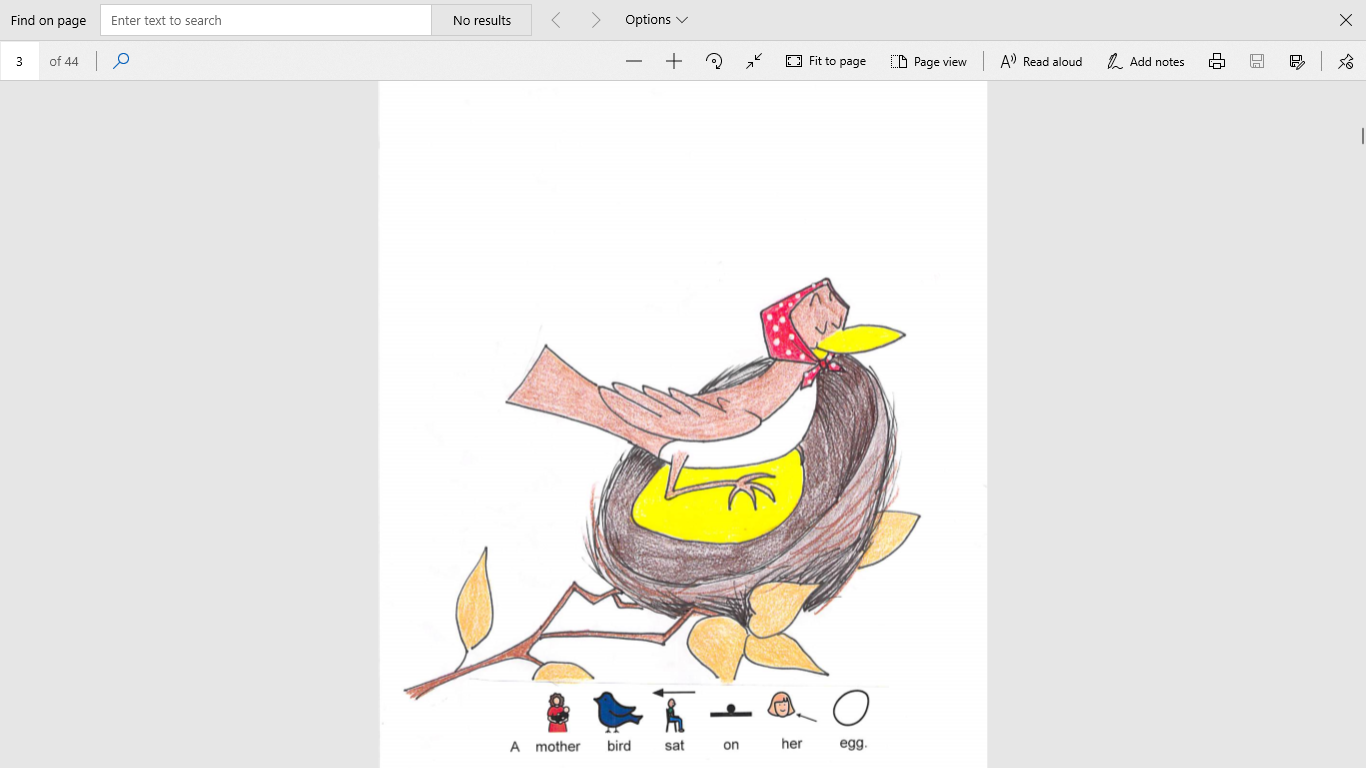 Η Ρούλα, το πουλί, κάθεται πάνω στο αβγό της. 
 H
Ηλιάνα Κωνσταντινίδου
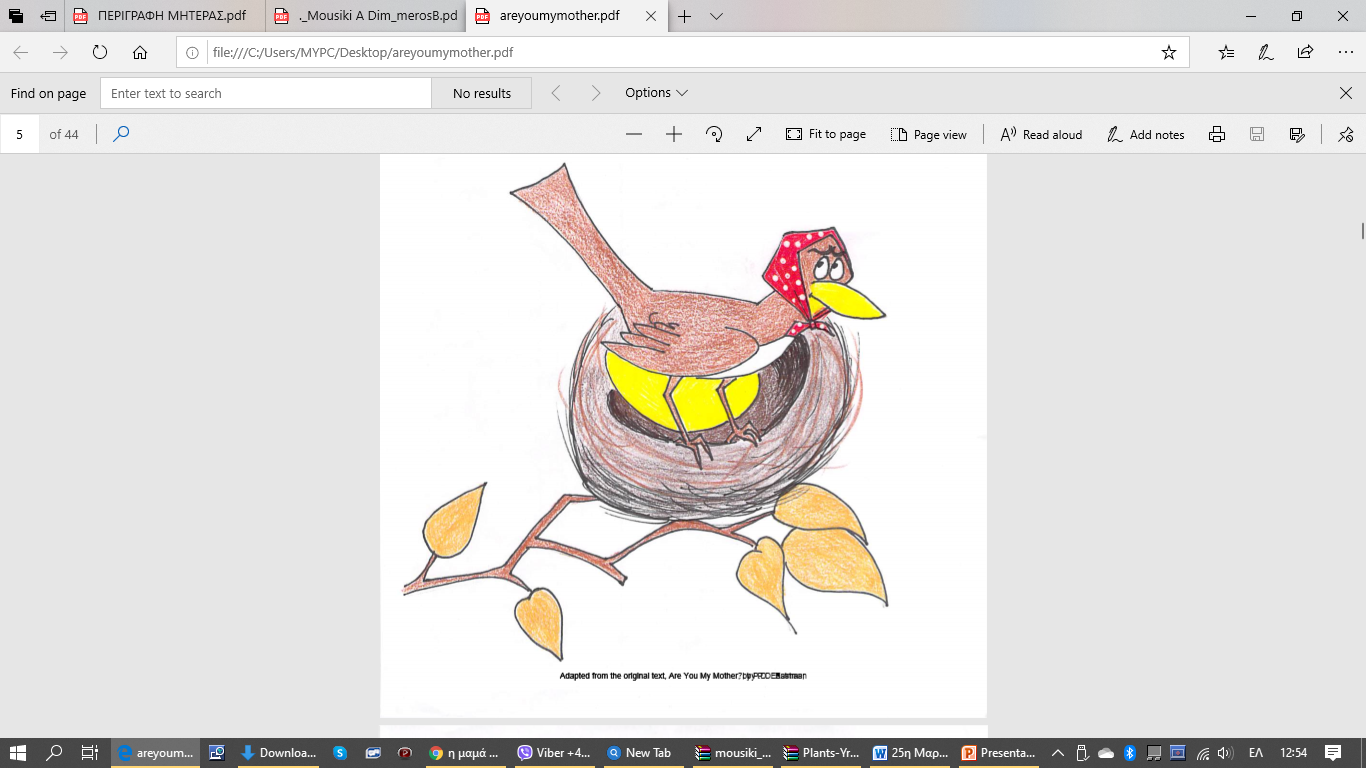 «Κρρρου... κρρρρ», έκανε το αβγό και κουνήθηκε. 
«Το μωρό μου θα είναι εδώ σε λίγο και θα θέλει να φάει.», σκέφτηκε η Ρούλα.
Ηλιάνα Κωνσταντινίδου
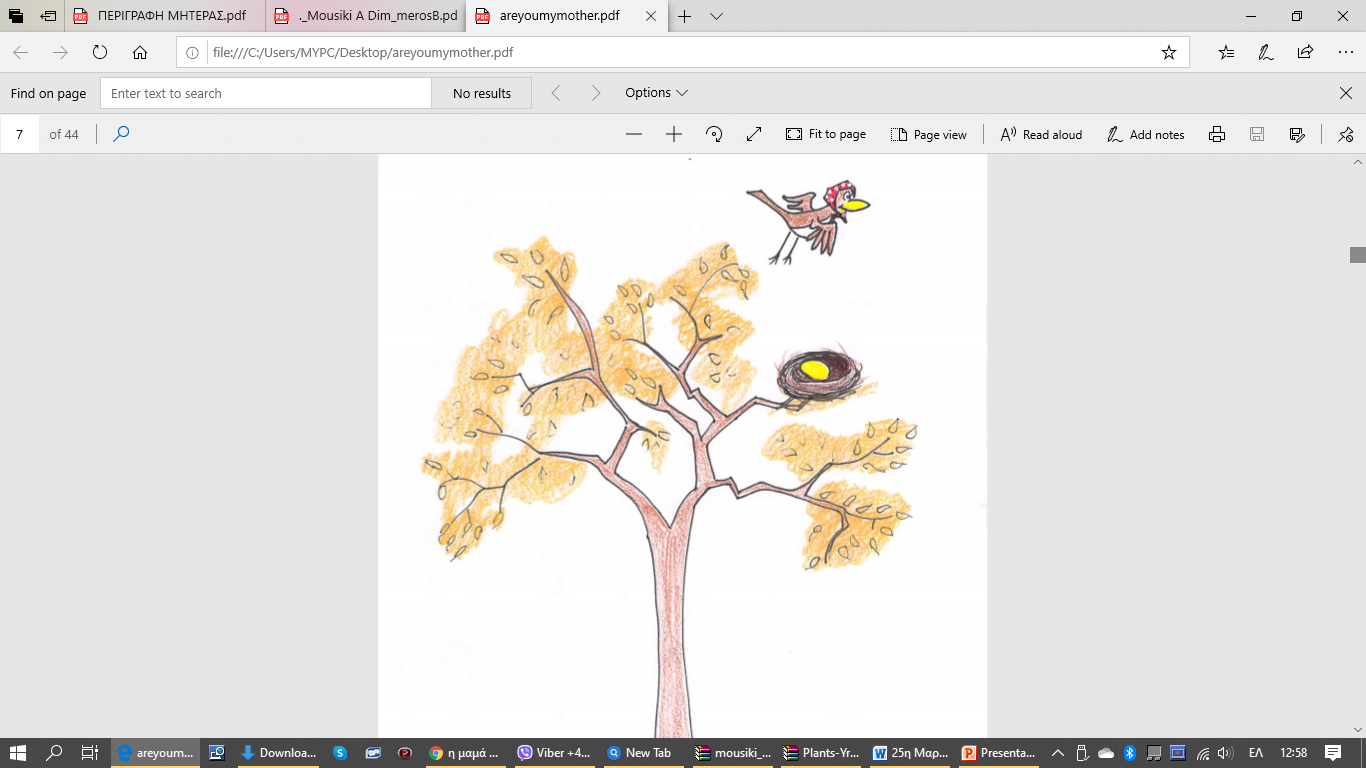 Η μαμά πέταξε ψηλά για να φέρει φαγητό στο μωρό της.
Ηλιάνα Κωνσταντινίδου
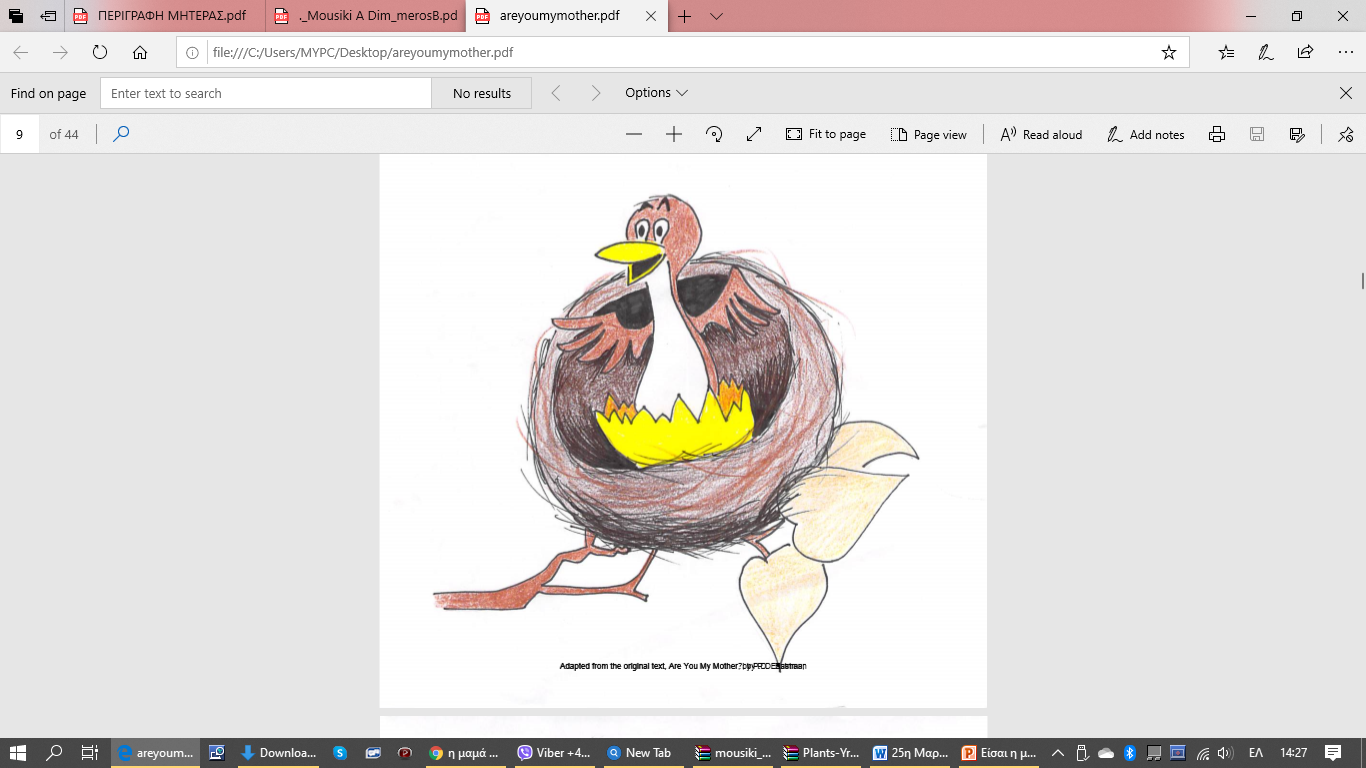 Σκρατςςς... Σκρατςςς!!! Έσπασε το αβγό και βγήκε το μωρό πουλάκι!
Ηλιάνα Κωνσταντινίδου
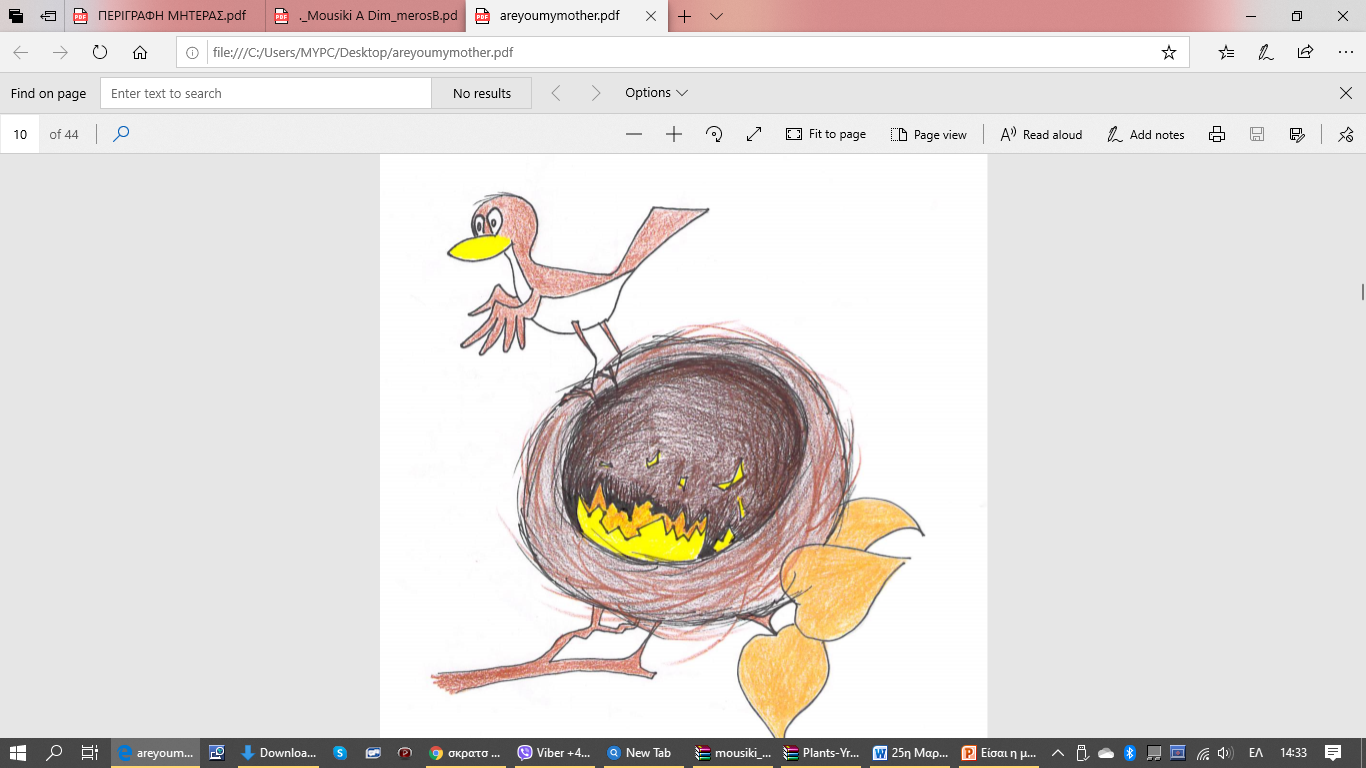 «Πού είναι η μαμά μου?», είπε το πουλάκι.
Ηλιάνα Κωνσταντινίδου
Έψαχνε να την βρει...
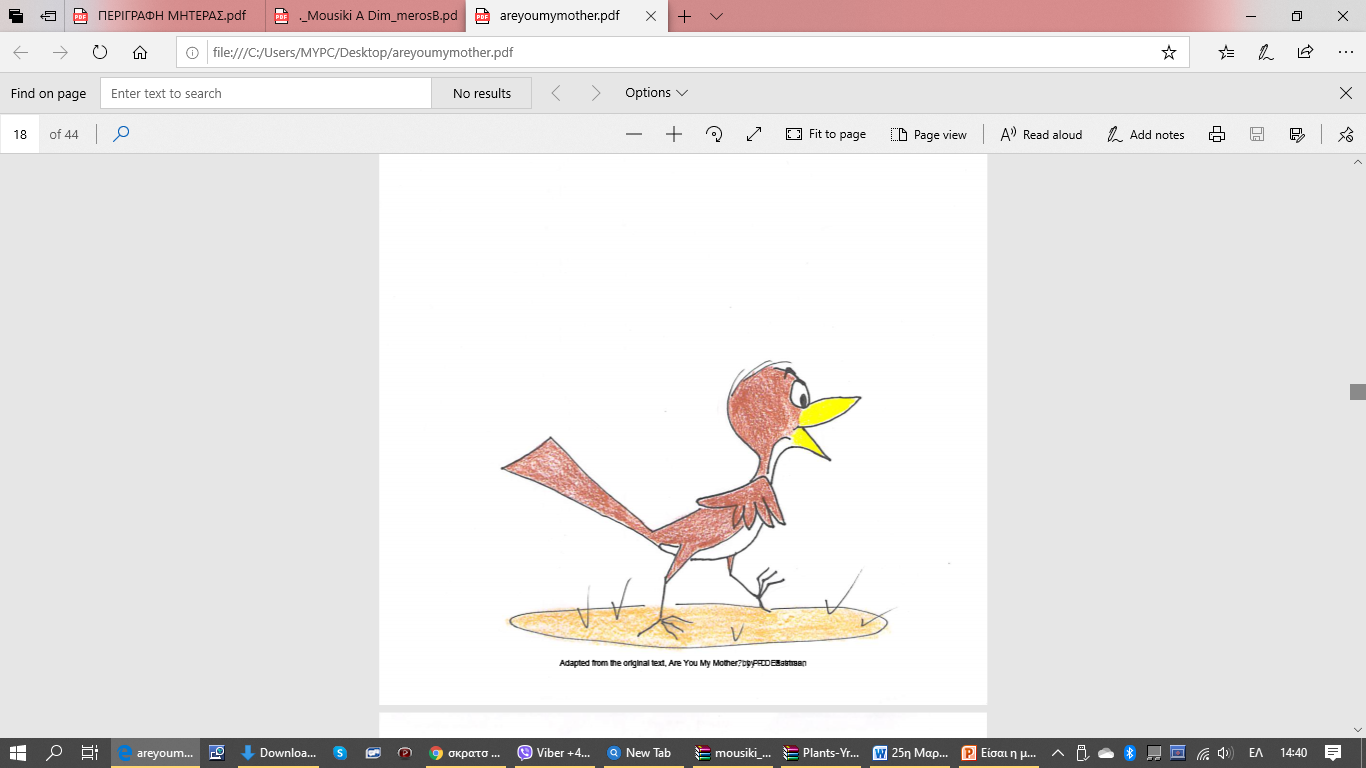 Αλλά δεν ήξερε πως μοιάζει η μαμά του.  Έτσι, όταν πέρασε από δίπλα της δεν την είδε.
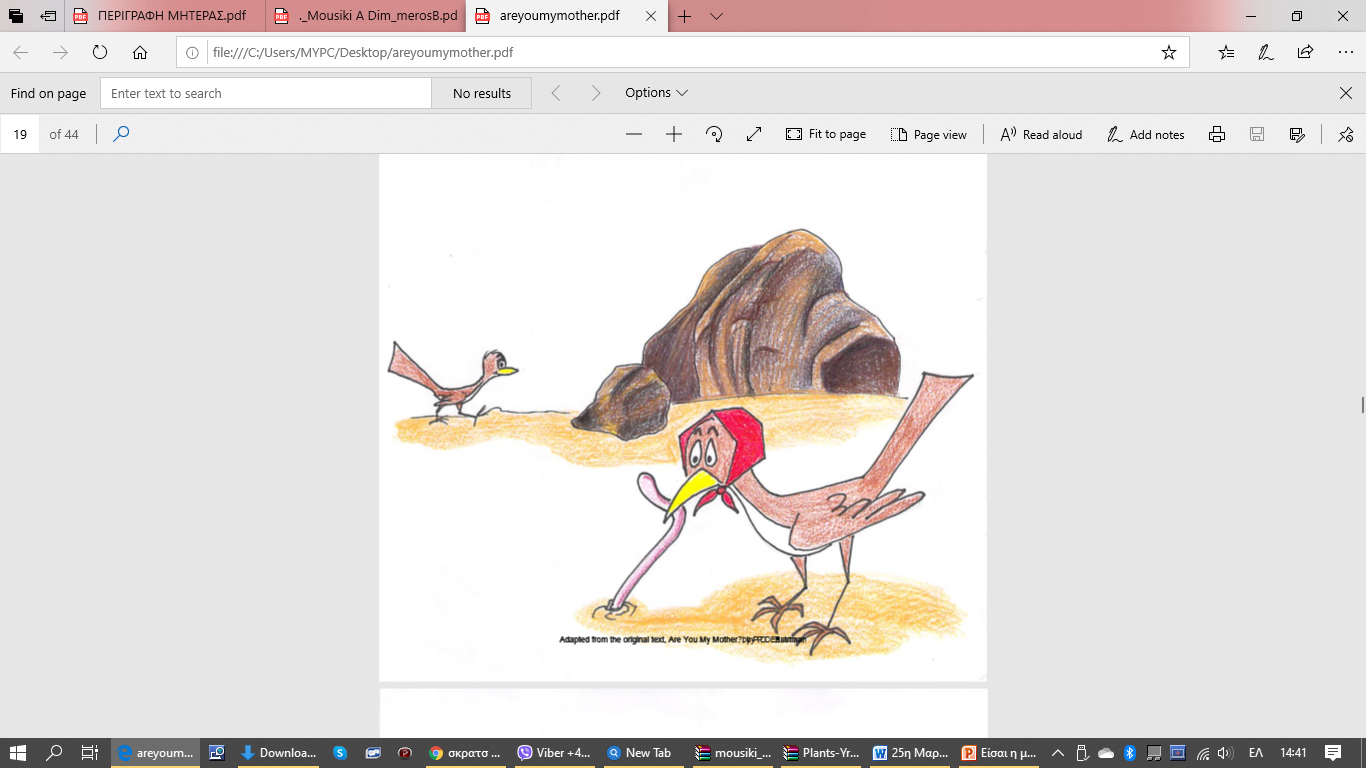 Ηλιάνα Κωνσταντινίδου
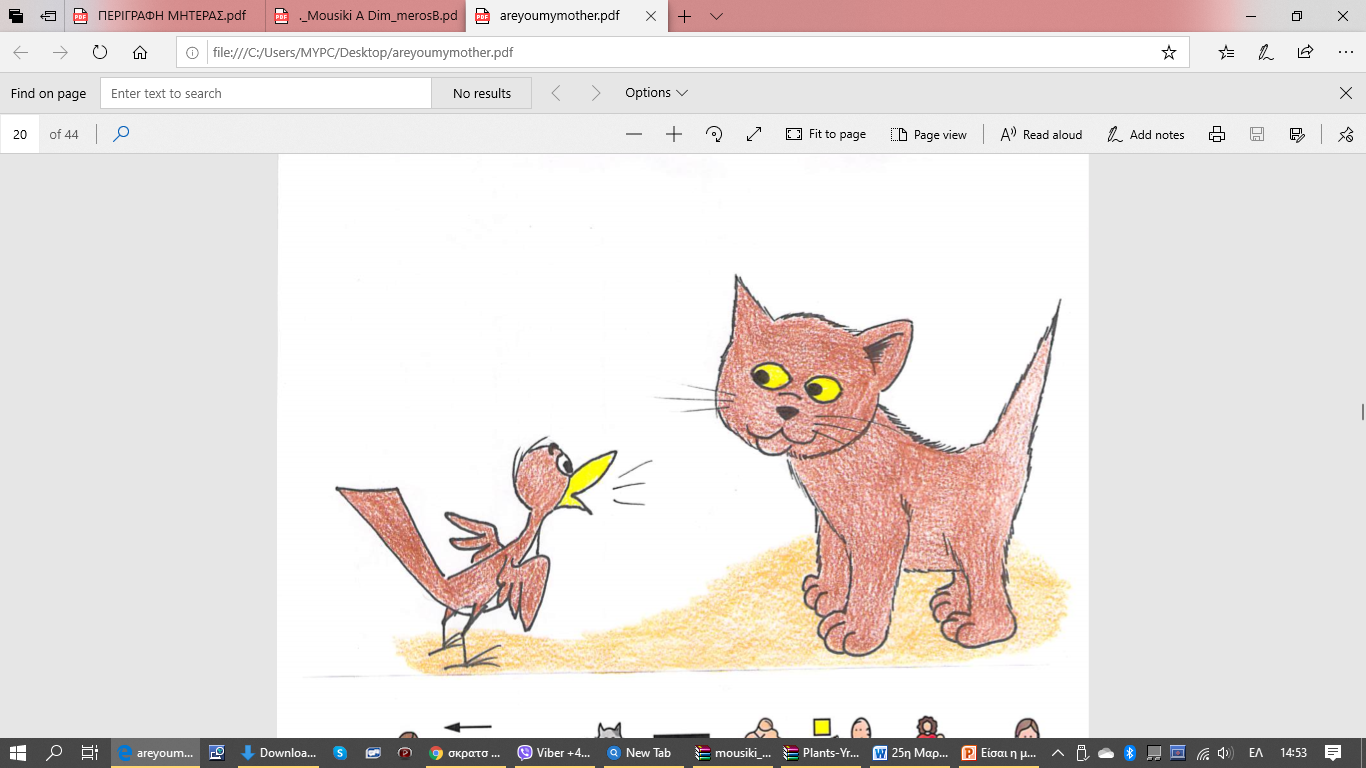 Είδε μία γάτα και τη ρώτησε:
«Είσαι η μαμά μου?»

«Όχι, δεν είμαι η μαμά σου.», απάντησε η γάτα.
Ηλιάνα Κωνσταντινίδου
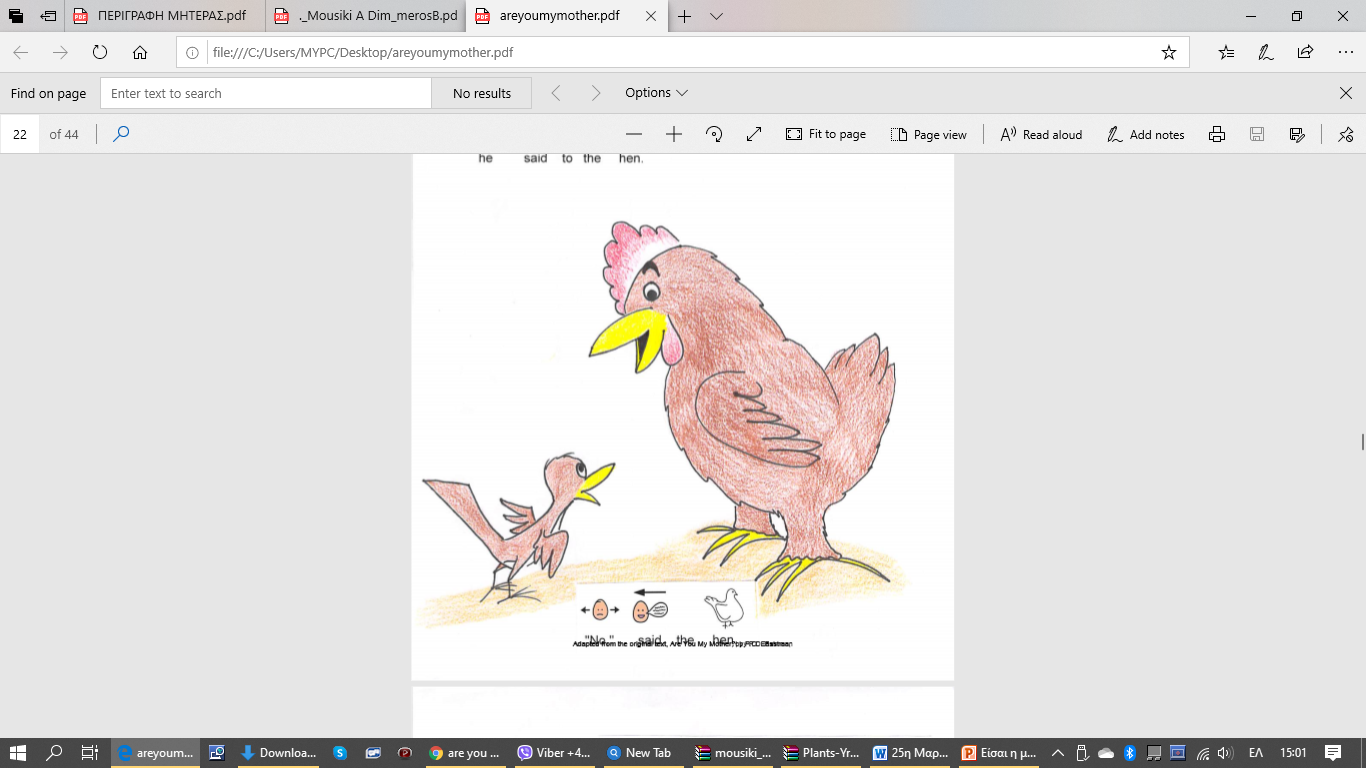 Είδε μία κότα και τη ρώτησε:
«Είσαι η μαμά μου?»

«Όχι, δεν είμαι η μαμά σου.», απάντησε η κότα.
Ηλιάνα Κωνσταντινίδου
Είδε ένα σκύλο και ρώτησε:
«Είσαι η μαμά μου?»

«Όχι, δεν είμαι η μαμά σου.», απάντησε ο σκύλος.
Θέλω τη μαμααααά μου...…
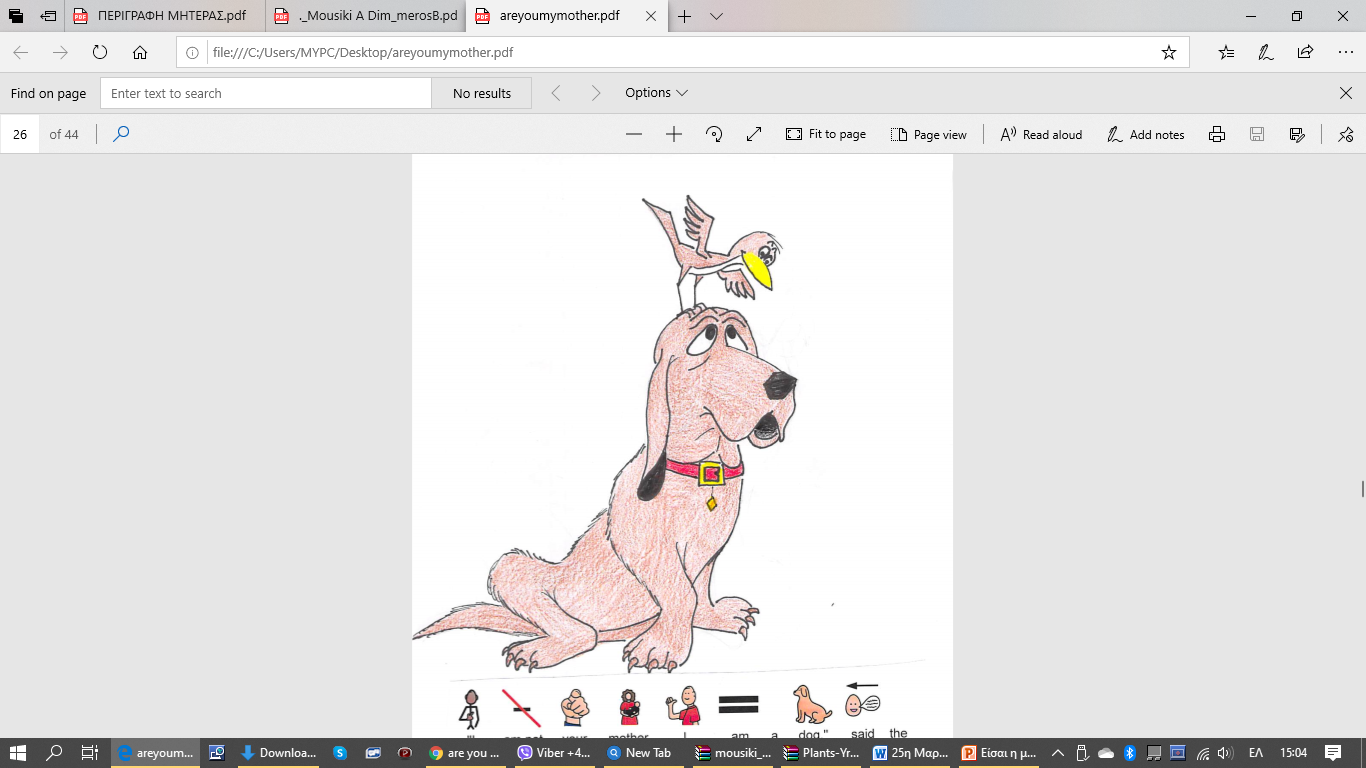 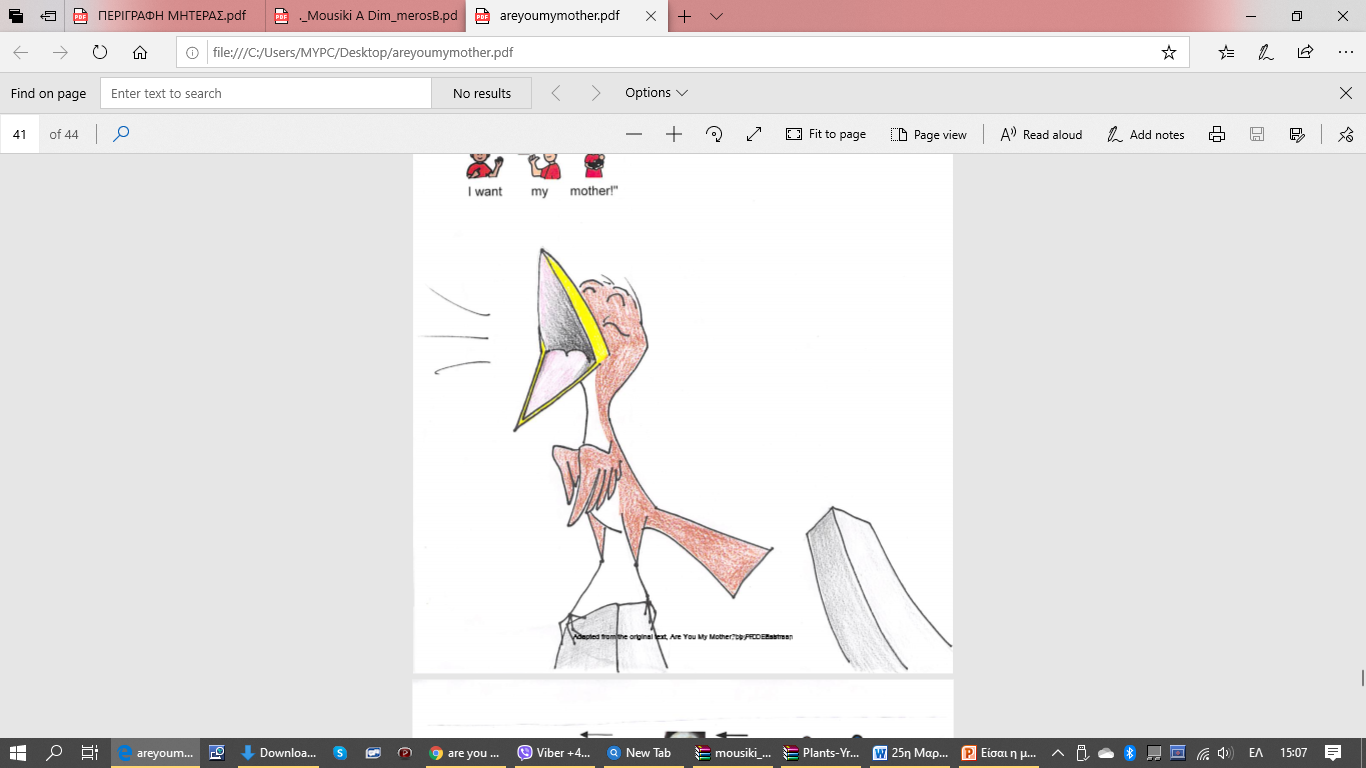 Ηλιάνα Κωνσταντινίδου
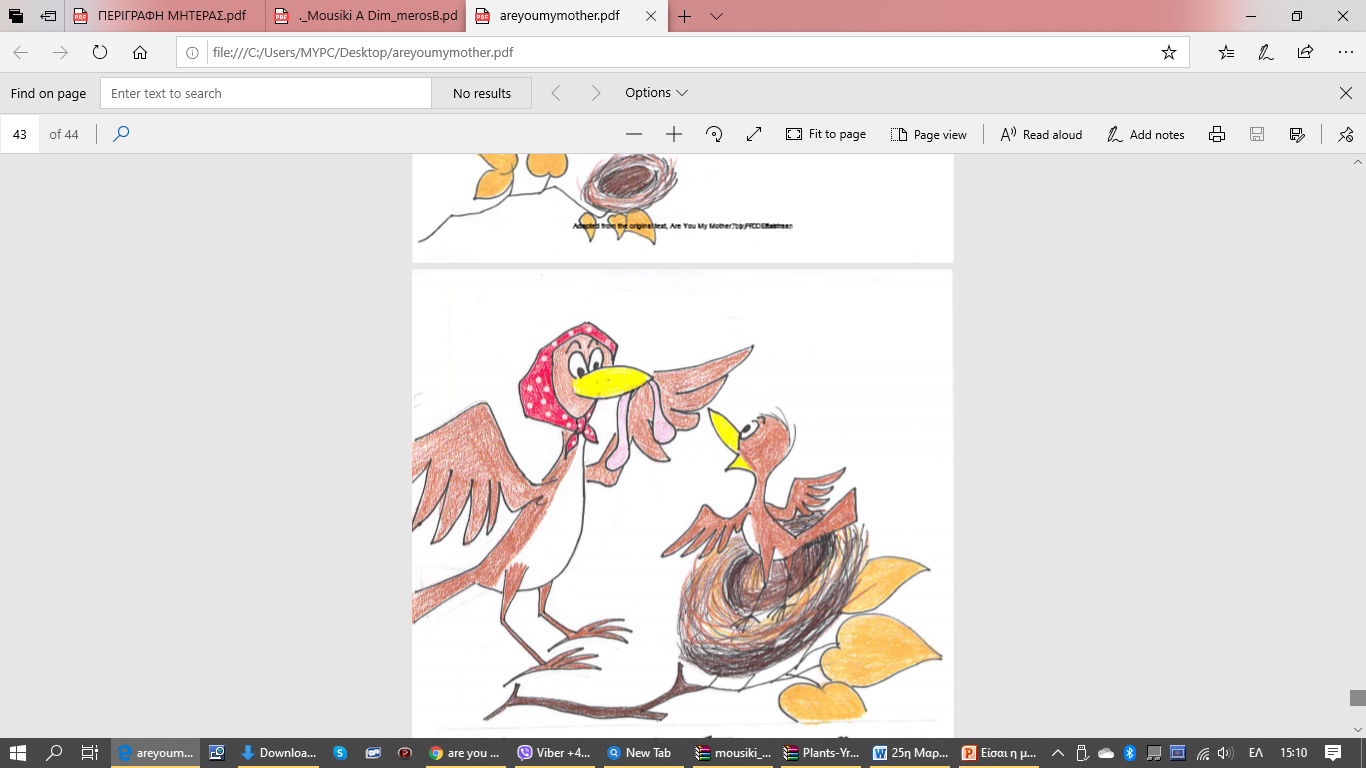 Μετά πήγε πίσω στο σπίτι του. Εκεί ήρθε η μαμά του. 
«Ξέρεις ποια είμαι?», του είπε.
«Είσαι η μαμά μου!», είπε το πουλάκι.
Ηλιάνα Κωνσταντινίδου
Τέλος
Ηλιάνα Κωνσταντινίδου